[Speaker Notes: Nótaí don Mhúinteoir: níl aon nótaí ann]
[Speaker Notes: Nótaí don Mhúinteoir: níl aon nótaí ann]
[Speaker Notes: Nótaí don Mhúinteoir: níl aon nótaí ann]
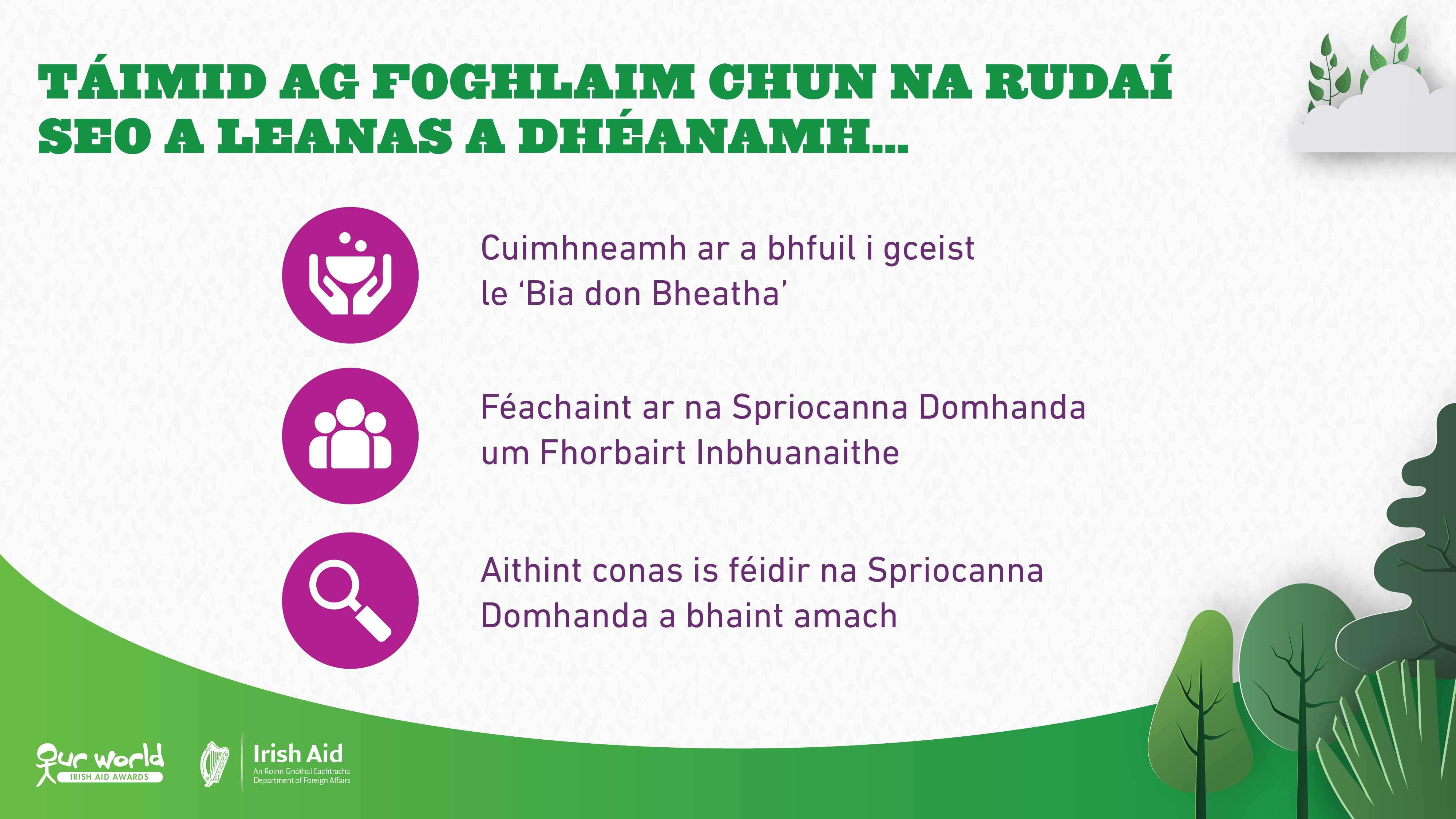 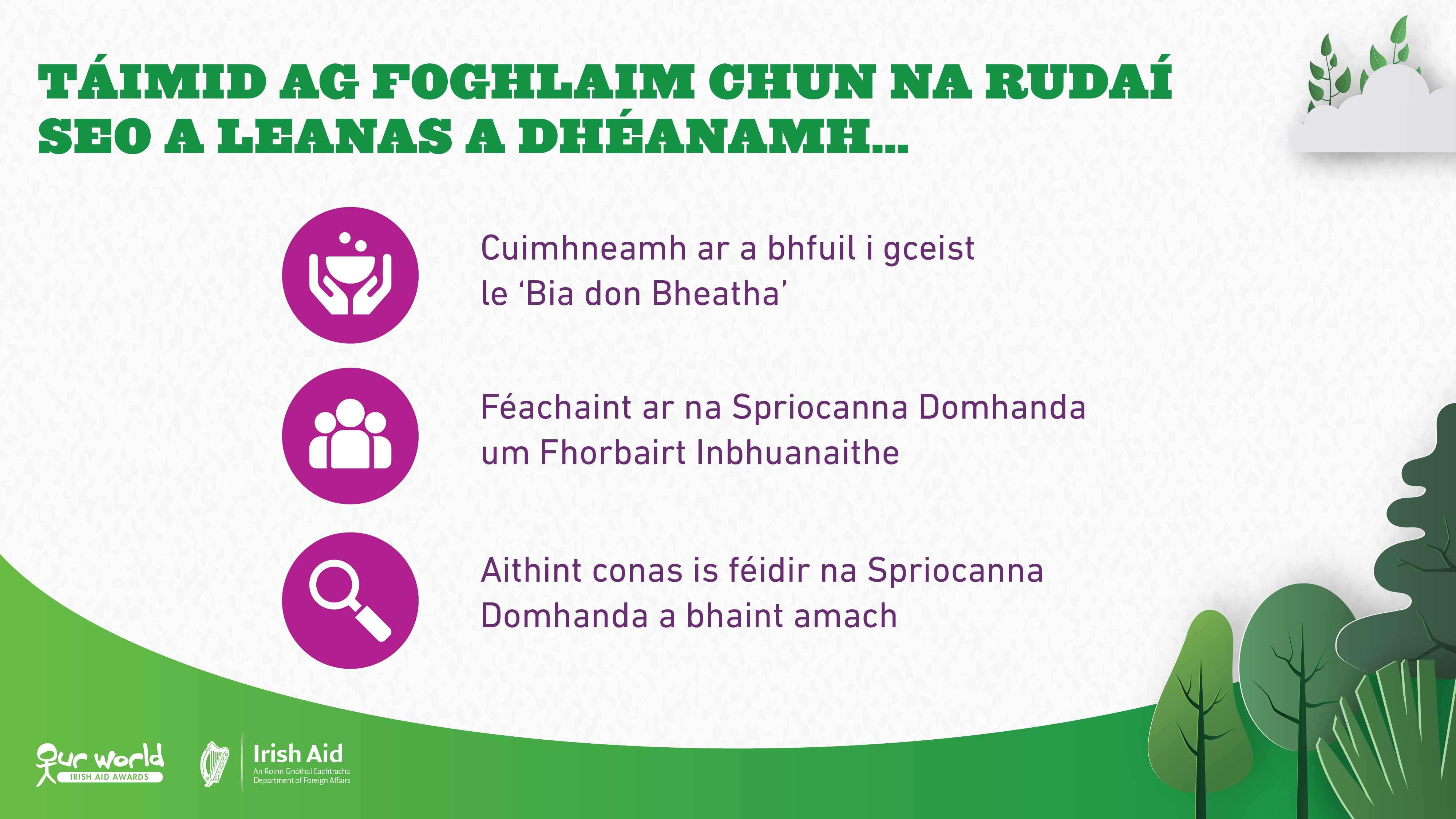 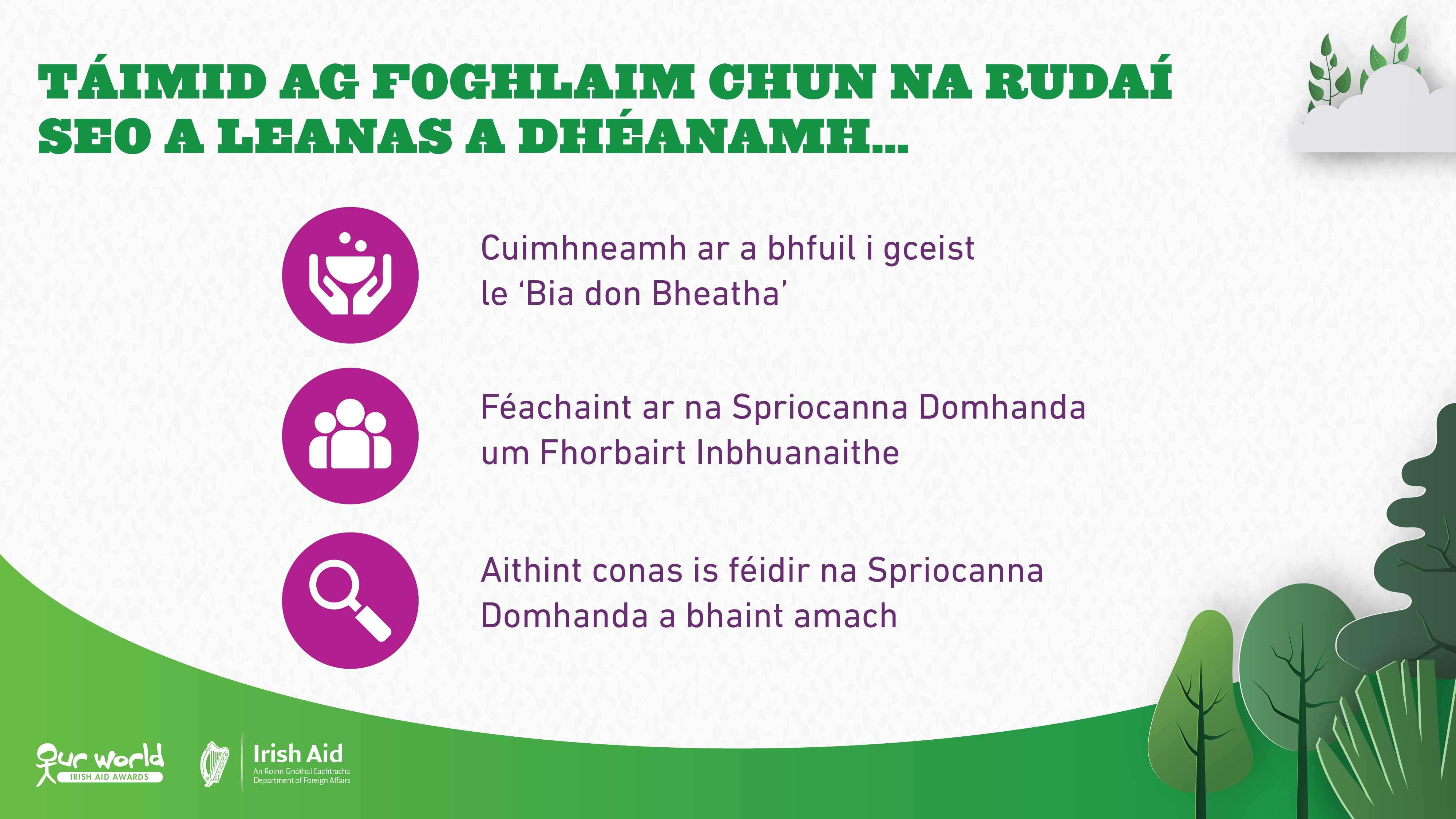 [Speaker Notes: Nótaí don Mhúinteoir: Spriocanna foghlama (3 bheochan i ndiaidh a chéile ag * Cliceáil)
 
Nóta maidir le híogaireacht: Mar mhúinteoir, tá aithne mhaith agat ar do chuid daltaí.  Tá lánchead agat athruithe a dhéanamh ar an gceacht lena chur in oiriúint do riachtanais na leanaí sa rang agat.

Féach na Treoirlínte maidir le Dea-chleachtas. Tá eolas ann ar an dea-chleachtas maidir le ceachtanna ar an mbochtaineacht agus ar chúrsaí forbartha a theagasc, agus tá sé ar fáil i roinn na múinteoirí ar an láithreán gréasáin: www.ourworldirishaidawards.ie

* Cliceáil chun na spriocanna foghlama don cheacht seo a bheochan, agus léigh gach sprioc amach os ard.

Is é seo an chéad cheacht de chuid Dhuaiseanna Chúnamh Éireann: An Domhan Seo Againne, 2024. Is bealach atá sna Duaiseanna chun eolas a chur ar Chúnamh Éireann agus chun smaoineamh ar bhealaí inar féidir linne ár gcuid féin a dhéanamh chun na Spriocanna Domhanda a bhaint amach.

Baineann an ceacht seo le ‘Bia don Bheatha’ agus leis an gcaoi ar féidir linn a bheith ag obair ar son fáil chothrom ar bhia, agus plandaí áitiúla dúchasacha a fhás agus a ithe. Cabhróidh sé sin linn freisin roinnt de na Spriocanna Domhanda, nó na Spriocanna um Fhorbairt Inbhuanaithe, a bhaint amach

An bhfeiceann tú lógó Chúnamh Éireann ag bun an tsleamhnáin ar dheis?  

Is cuid de Rialtas na hÉireann é Cúnamh Éireann. Bíonn Cúnamh Éireann ag obair chun deireadh a chur leis an ocras domhanda agus leis an mbochtaineacht trí bheith ag obair le rialtais eile, le grúpaí éagsúla (grúpaí idirnáisiúnta mar shampla na Náisiúin Aontaithe nó eagraíochtaí neamhrialtasacha), agus le pobail i dtíortha ar fud an domhain.   Beidh tú ag foghlaim níos mó faoi obair Chúnamh Éireann faoi mar a rachaidh tú trí na ceachtanna.]
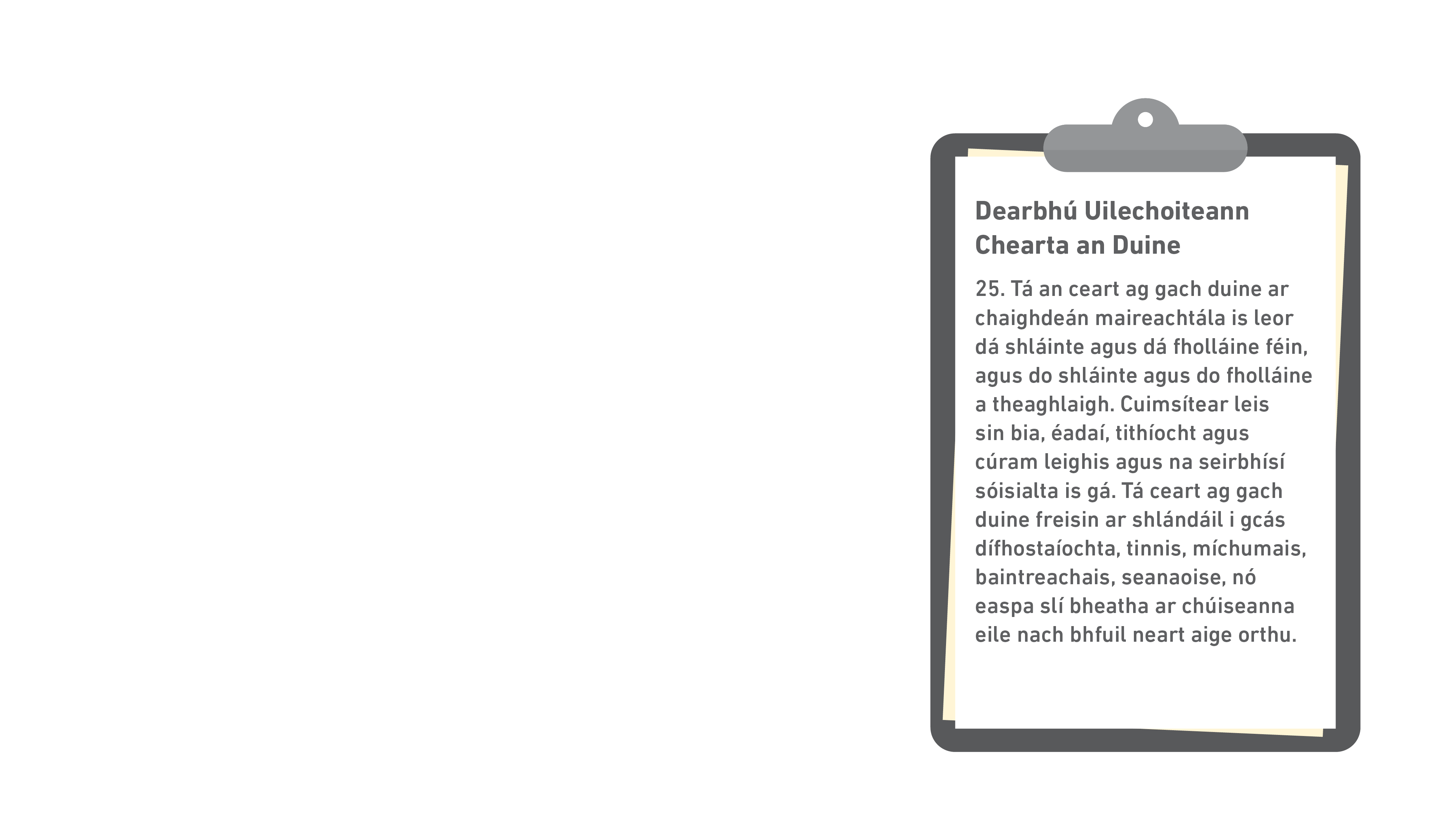 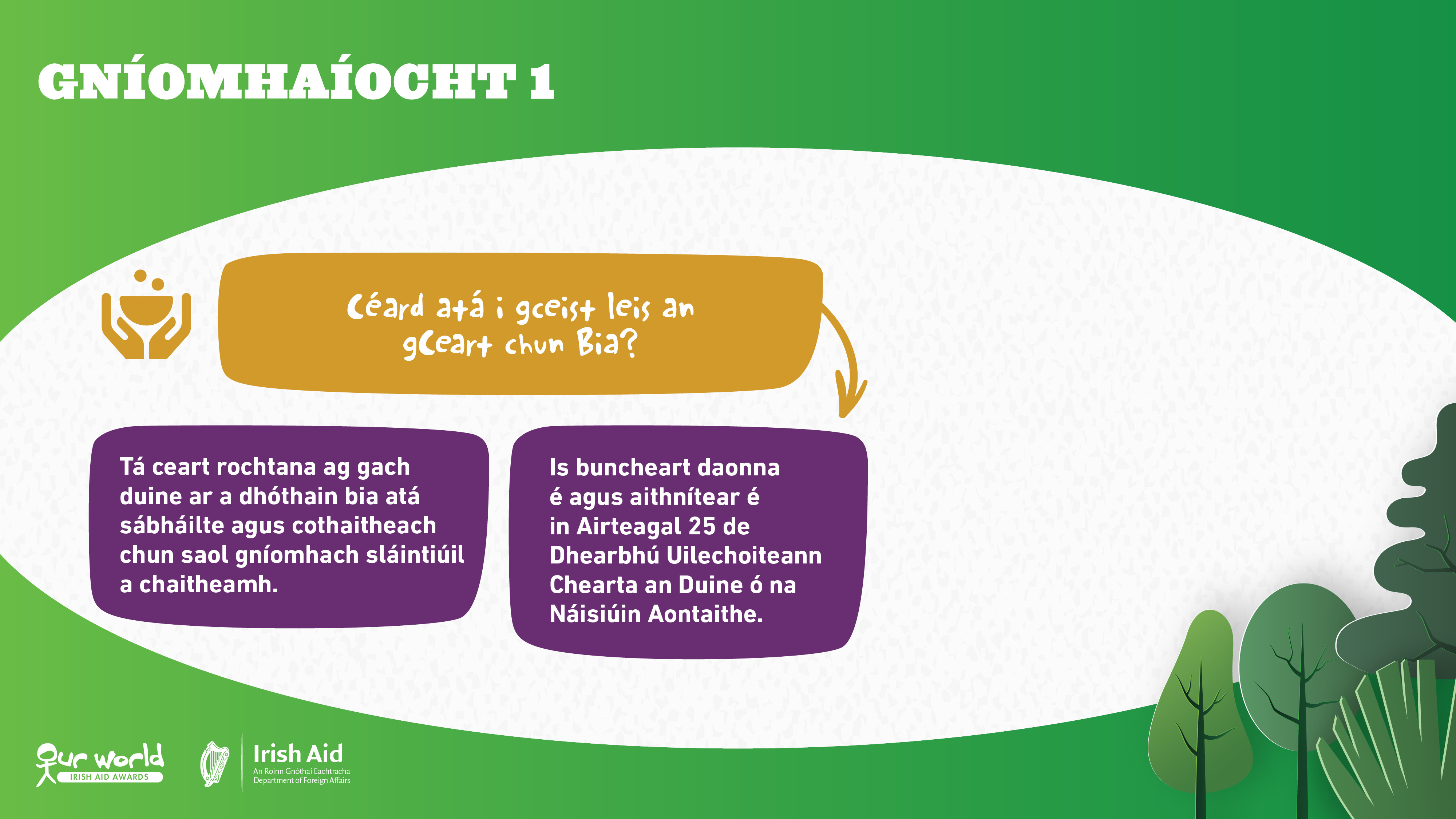 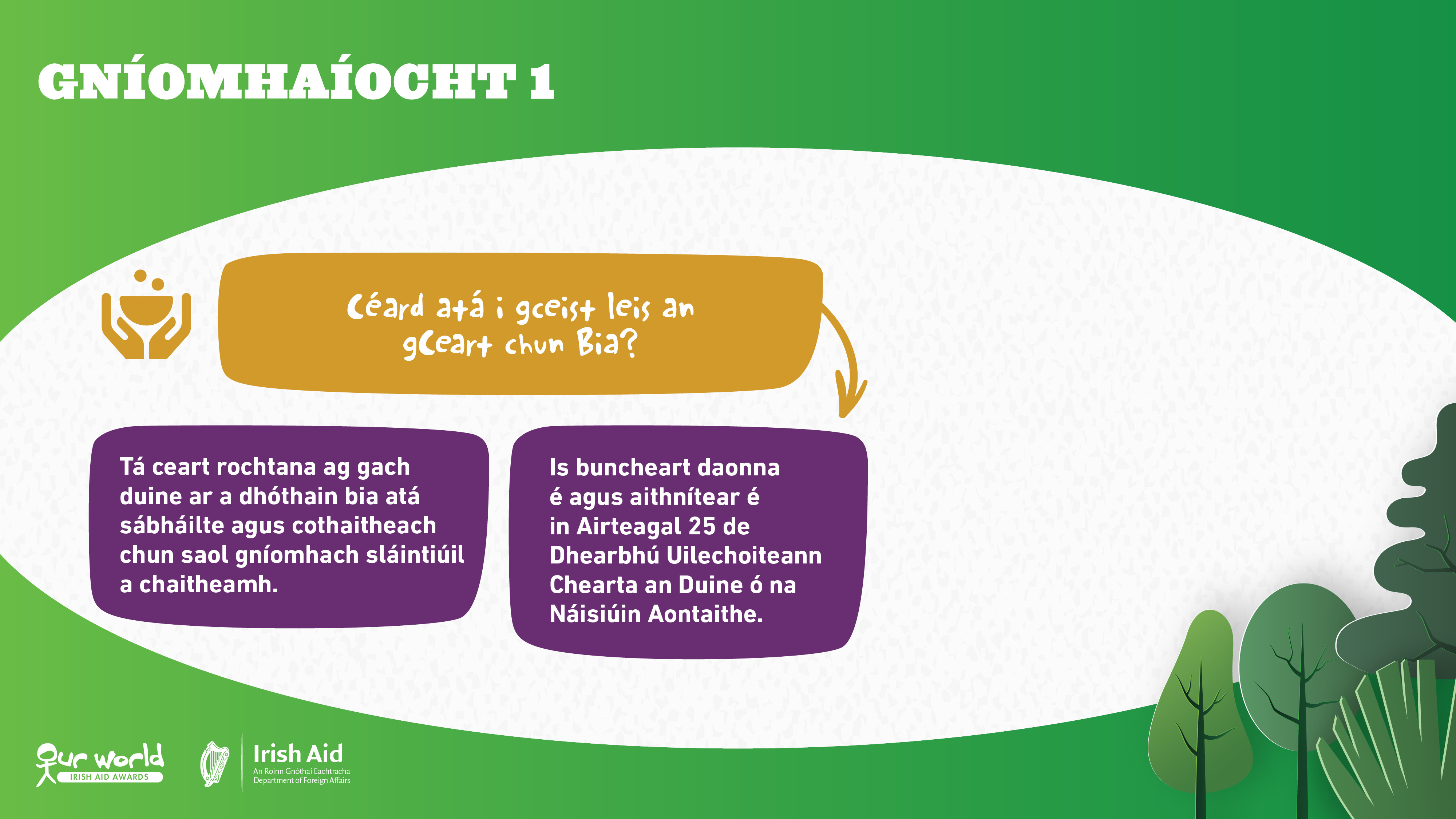 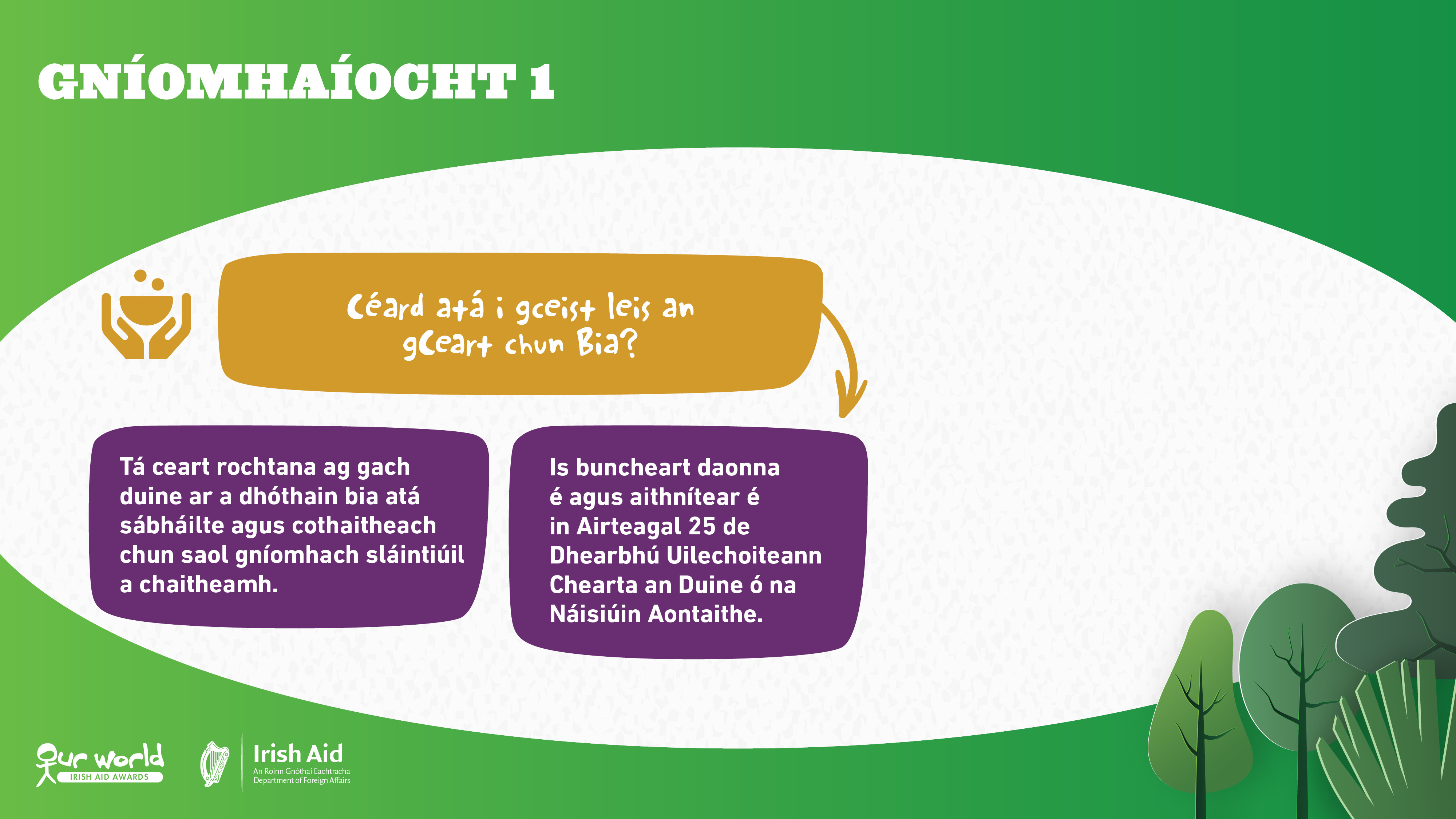 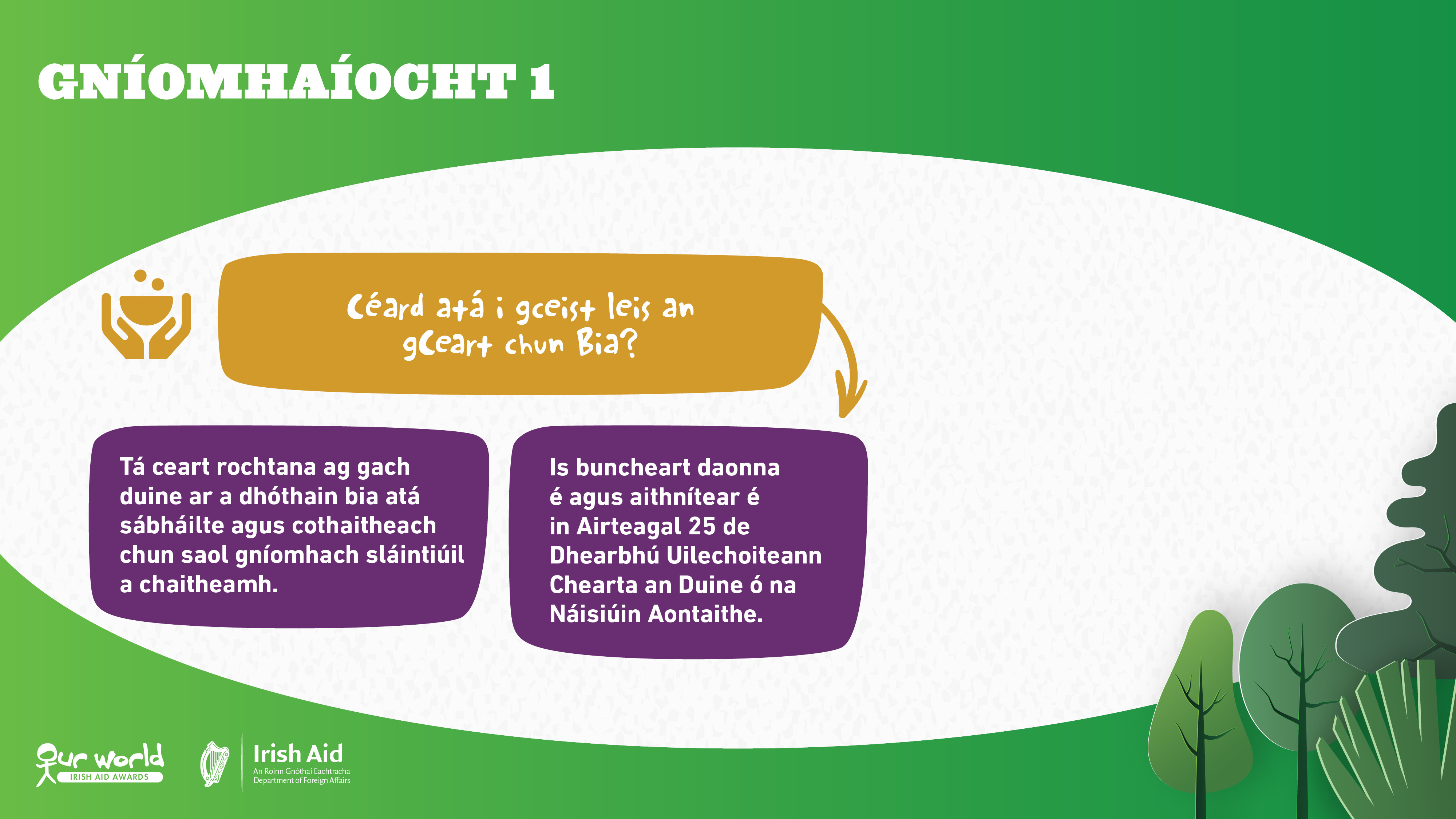 [Speaker Notes: Nótaí don Mhúinteoir: Gníomhaíocht 1 (Bia don Bheatha) (3 bheochan ag * Cliceáil)

Céard atá i gceist leis an gCeart chun Bia? [Freagraí féideartha: ní bhíonn ocras ar dhuine, tá go leor bia le hithe ag gach duine, ní chuireann gorta isteach ar aon duine ar domhan]

Bailigh aiseolas ó chuid de na daltaí, agus breac síos na freagraí ar an gclár. 

* Cliceáil chun beochan a sheinm i leagan simplithe d’airteagal 25 de Dhearbhú Uilechoiteann Chearta an Duine.

Glacadh an Dearbhú in 1948 mar fhreagairt ar an Dara Cogadh Domhanda. 30 airteagal ar fad atá ann.  Léigh tríd an airteagal ar an sleamhnán.  

* Cliceáil chun beochan a sheinm sna pointí faoin gCeart chun Bia, agus léigh gach pointe amach os ard.]
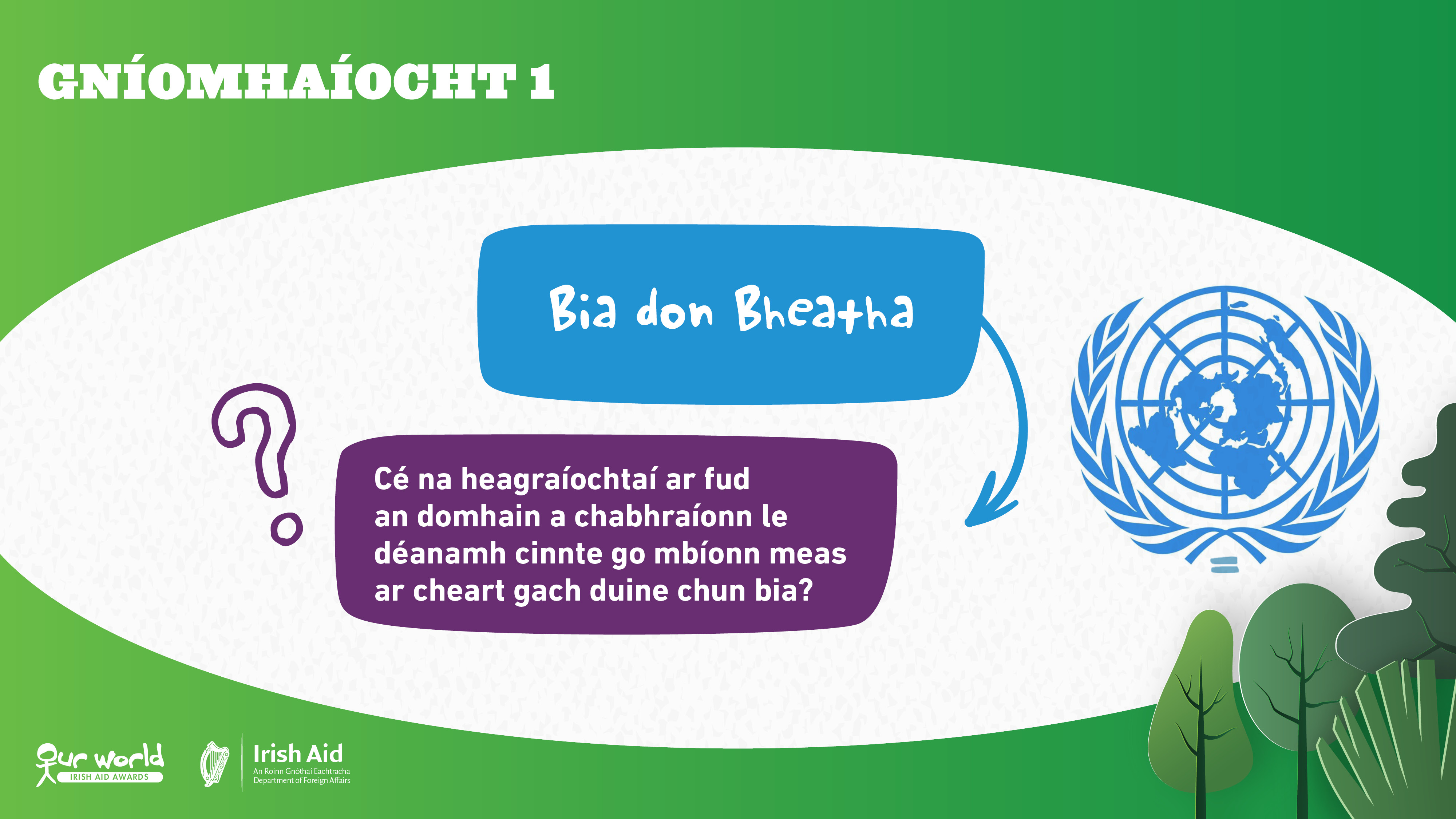 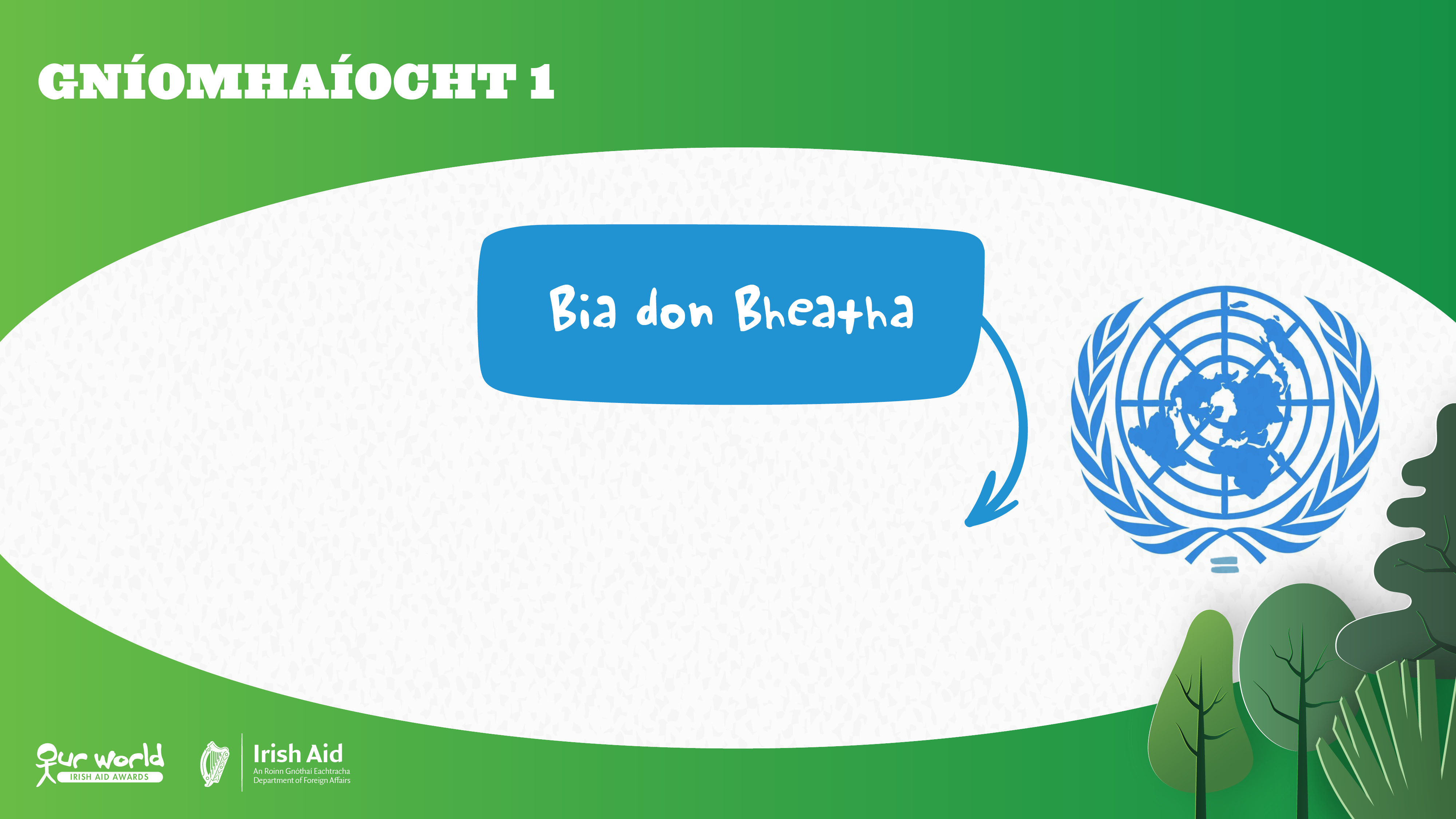 [Speaker Notes: Nótaí don Mhúinteoir: Gníomhaíocht 1 (Bia don Bheatha) (1 bheochan ag * Cliceáil)
Pléifidh na leanaí i ngrúpaí beaga cén fáth a bhfuil an Ceart chun Bia chomh tábhachtach sin, agus cé atá in ann tacú leis an gceart sin.
Cén fáth a bhfuil an Ceart chun Bia ríthábhachtach do gach duine ar domhan? 
Cé atá in ann tacú leis an gCeart chun Bia do gach duine?  (Rialtais, feirmeoirí, daoine aonair, teaghlaigh, gnóthais phríobháideacha, eagraíochta neamhrialtasacha)

Scríobh na freagraí ar an gclár, mar shampla: 
Tá bia ag teastáil le maireachtáil agus le haghaidh na sláinte
Bíonn éifeachtaí diúltacha fada ag an droch-chothú ar dhaoine aonair agus ar phobail
Má chinntímid go bhfuil fáil ag gach duine ar bhia, cinntímid go bhfuilimid ag gluaiseacht i dtreo domhan níos cothroime

Tá an ceart ar bhia ag gach duine, is cuma cá bhfuil cónaí orthu, cé hiad féin nó céard atá acu.  

* Cliceáil chun beochan a sheinm in íomhá lena léirítear an pointe thuas.


* Cliceáil chun an bheochan a sheinm i lógó na Náisiún Aontaithe.

An aithníonn aon duine an chruinneog ghorm ar an sleamhnán?  Is é seo lógó na Náisiún Aontaithe.  An féidir le haon duine a rá liom céard atá i gceist leis na Náisiúin Aontaithe?  Eagraíocht idirnáisiúnta – cosúil le club mór – atá sna Náisiúin Aontaithe agus tá 193 thír ann, Éire ina measc.  Le chéile, déanann na 193 thír sin cinntí faoin domhan seo againne, agus faoi conas is féidir linn go léir maireachtáil le chéile ar bhealach inbhuanaithe, leis an gcomhionannas agus faoi shíocháin.

Tá na Náisiúin Aontaithe ar cheann de na heagraíochtaí a chabhraíonn chun ceart gach duine chun bia a chinntiú]
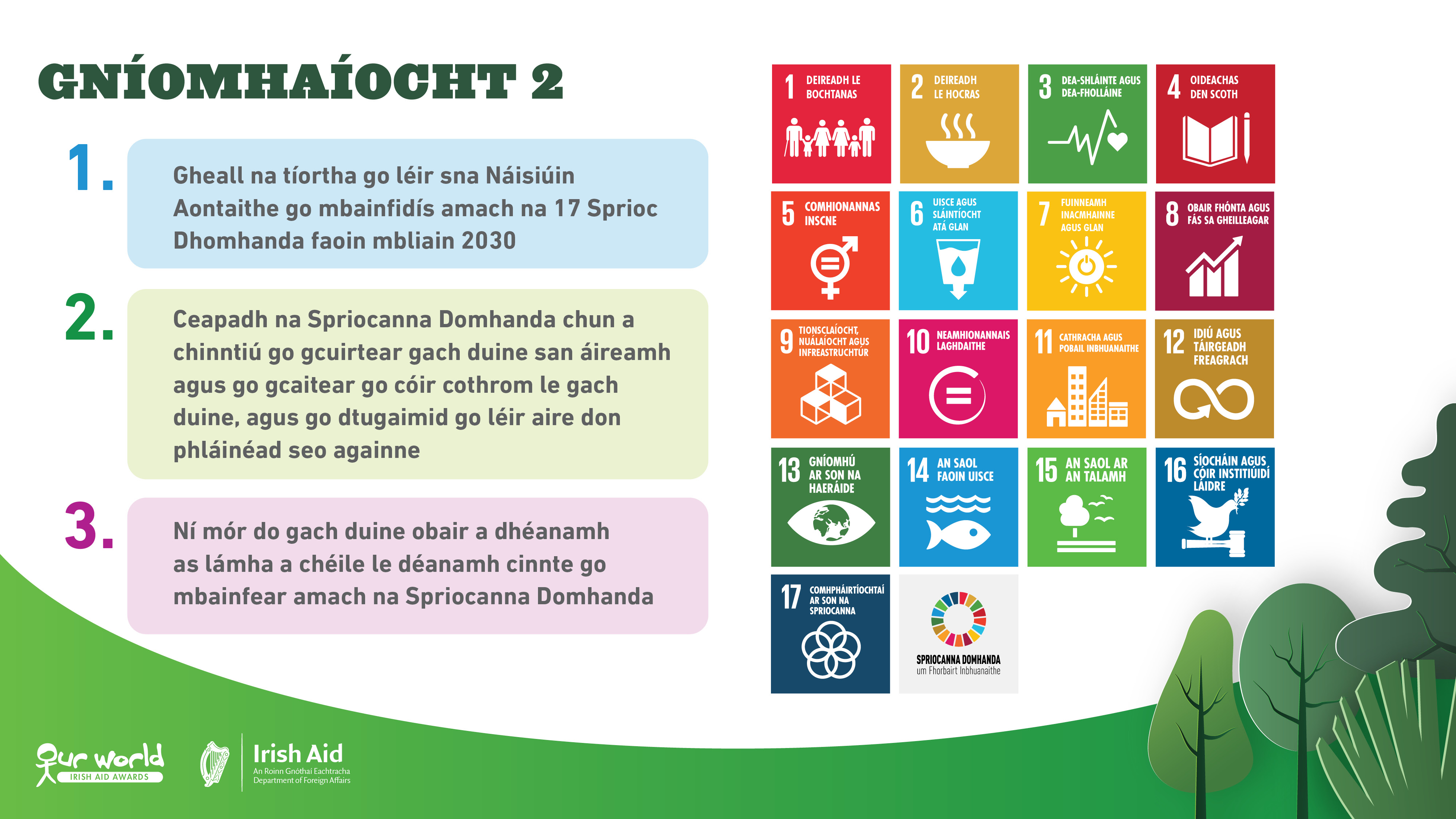 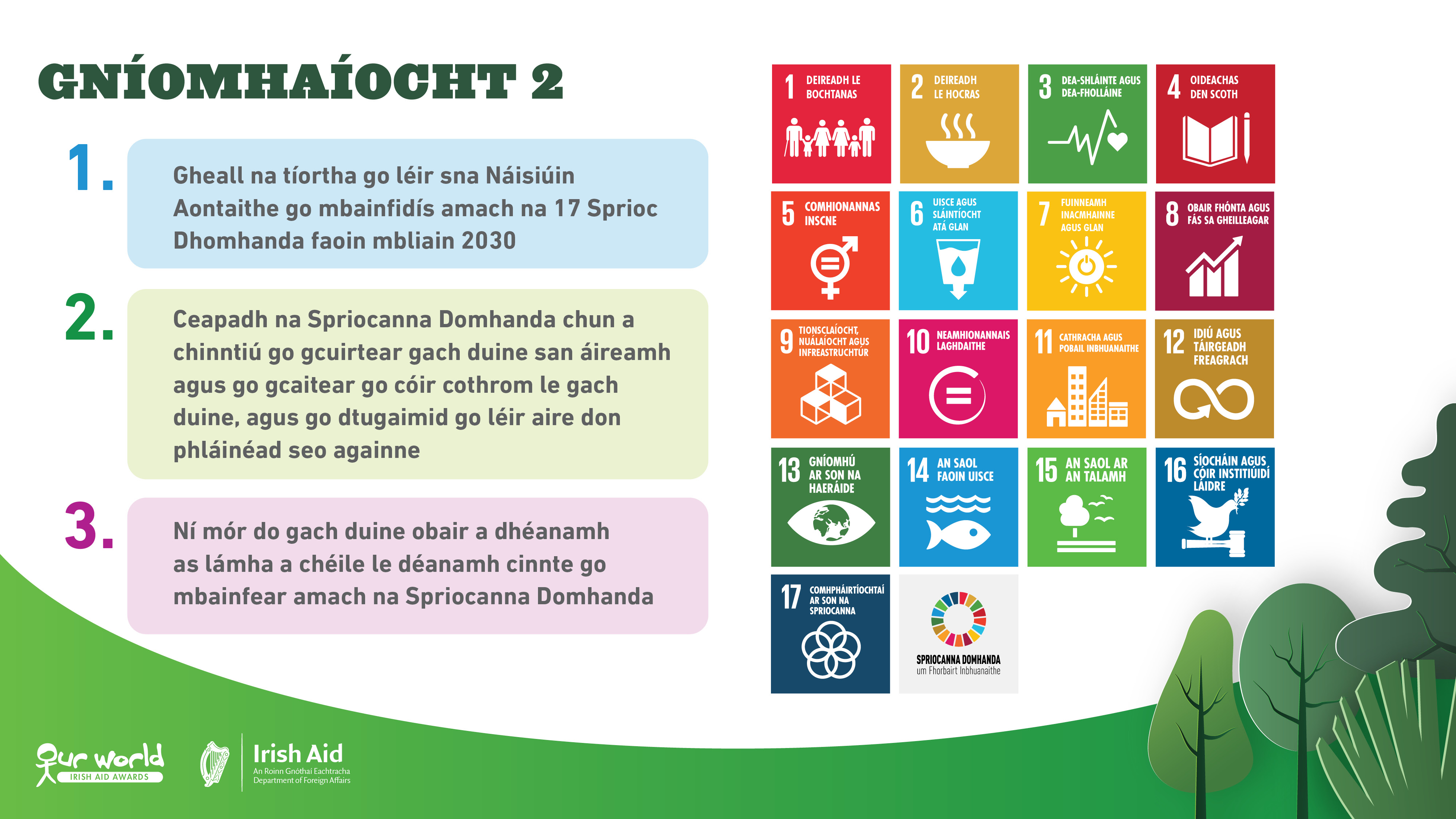 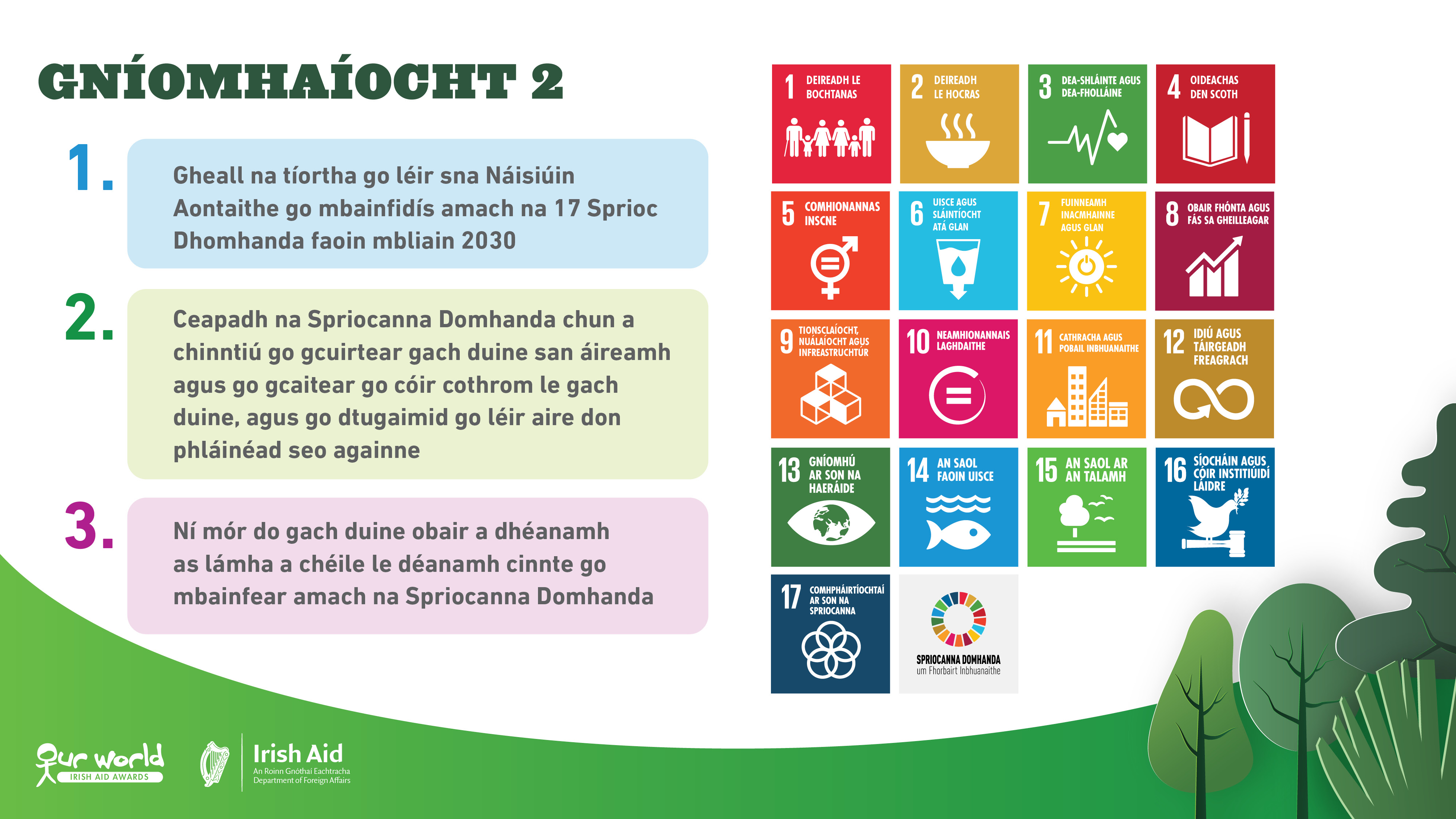 [Speaker Notes: Nótaí don Mhúinteoir: Gníomhaíocht 2 (Na Spriocanna Domhanda um Fhorbairt Inbhuanaithe) (3 bheochan ag * Cliceáil)

An bhfaca tú an íomhá seo riamh cheana?  Is iad seo Spriocanna Domhanda na Náisiún Aontaithe um Fhorbairt Inbhuanaithe, nó na Spriocanna Domhanda mar a thugtar orthu.

* Cliceáil chun an chéad phointe urchair a bheochan

Plean atá sna 17 Sprioc Dhomhanda a dhear na Náisiúin Aontaithe.  

* Cliceáil chun an dara pointe urchair a bheochan

Bainfear amach roinnt de na Spriocanna Domhanda más féidir linn an ‘Bia don Bheatha’ a chinntiú ar fud an domhain. Dar leat, cé na spriocanna is mó a bhaineann le ‘Bia don Bheatha’, téama Dhuaiseanna Chúnamh Éireann: An Domhan Seo Againne i mbliana?

* Cliceáil chun an tríú pointe urchair a bheochan

Is spriocanna uilíocha iad na Spriocanna Domhanda.  Mar sin, tá siad ann ar mhaithe le gach aon duine ar domhan, go mór mór na daoine nach gcaitear go cóir leo nó atá faoi mhíbhuntáiste – daoine nach bhfuil go leor bia maith ná uisce glan acu le maireachtáil go sláintiúil nó nach bhfuil an t‑airgead acu a leanaí a chur ar scoil ná cúnamh leighis a fháil nuair is gá.  Is Spriocanna uilíocha iad, agus mar sin tá ár gcuid féin le déanamh againn go léir chun iad a bhaint amach.  

Ag brath ar an eolas atá ag na daltaí ar na Spriocanna Domhanda, is féidir leat an leagan do leanaí de na 17 Sprioc Dhomhanda a thaispeáint.
Leagan de théacs na Spriocanna Domhanda atá curtha in oiriúint do leanaí:
1. Deireadh a chur leis an mbochtaineacht
2. Deireadh a chur leis an ocras
3. A chinntiú gur féidir le gach duine saol sláintiúil a bheith acu
4. A chinntiú go mbíonn deis ag gach duine oideachas maith a bheith acu
5. A chinntiú go bhfaigheann mná agus cailíní na deiseanna céanna le fir agus buachaillí
6. A chinntiú go mbíonn teacht ag gach duine ar uisce glan agus leithris chuí
7. A chinntiú go mbíonn go leor teasa, solais agus cumhachta ag gach duine gan damáiste a dhéanamh don timpeallacht
8. Cabhrú le tíortha poist mhaithe a fhorbairt agus a chur ar fáil ar bhealach atá tairbheach do gach duine
9. Scoileanna, ospidéil agus bóithre a thógáil, agus gnólachtaí agus tionscail a chur chun cinn a dhéanann saol daoine níos fearr
10. A chinntiú go gcaitear go cothrom le gach duine, agus go gcaitheann tíortha lena chéile go cothrom
11. Pobail shábháilte atá neamhdhíobhálach don chomhshaol a dhéanamh de chathracha, áit ar féidir le daoine maireachtáil go maith
12. A chinntiú nach gceannaímid an iomarca rudaí ionas nach ndéanfaimid acmhainní tearca an domhain a ídiú
13. Gníomhú anois chun aghaidh a thabhairt ar an athrú aeráide
14. Aire a thabhairt don bheatha atá inár n‑aigéin agus inár bhfarraigí
15. Aire a thabhairt d’fhoraoisí, d’ainmhithe agus don domhan féin
16. Oibriú ar son na síochána agus an cheartais laistigh de thíortha agus eatarthu
17. Oibreoidh na tíortha as lámha a chéile mar chomhpháirtithe chun na Spriocanna Domhanda a bhaint amach agus an saol a dhéanamh níos fearr do gach duine 

Tá faisnéis bhreise ar na Spriocanna Domhanda le fáil ar https://sdgs.un.org/goals; https://www.globalgoals.org/]
[Speaker Notes: Nótaí don Mhúinteoir: Gníomhaíocht 2 (Na Spriocanna Domhanda um Fhorbairt Inbhuanaithe) (gan bheochan)

Féachaimis ar fhíseán faoi na Spriocanna Domhanda. Agus tú ag féachaint ar an bhfíseán, ní mór duit an freagra a aimsiú ar cheann amháin de na ceisteanna ar an sleamhnán.  

Cliceáil ar an íomhá ar an sleamhnán chun an físeán a sheinm.

Bailigh aiseolas ó chuid de na daltaí le haghaidh gach ceann den 2 cheist.

Freagraí:

Rogha freagraí – Sprioc 1, 2, 3, 4, 8, 9, 10, 11, 14, 15, 17
Bíodh meas againn ar chearta daonna a chéile; tugaimis aire dá chéile; comhroinnimis an méid a tháirgimid go cothrom agus go hinbhuanaithe.

Roinn na daltaí ina ngrúpaí de 3 nó 4 agus dear póstaer chun gach duine a spreagadh chun tacú leis an gceart chun ‘Bia don Bheatha’.

Céard a d’fhoghlaim tú ón bhfíseán seo faoin ngaol idir an Ceart chun Bia agus na Spriocanna Domhanda? (Má chinntímid an ceart sin, cabhróidh sé linn spriocanna eile a bhaint amach freisin, tá gaol idir na spriocanna go léir, bímid go léir ag brath ar an domhan le maireachtáil)]
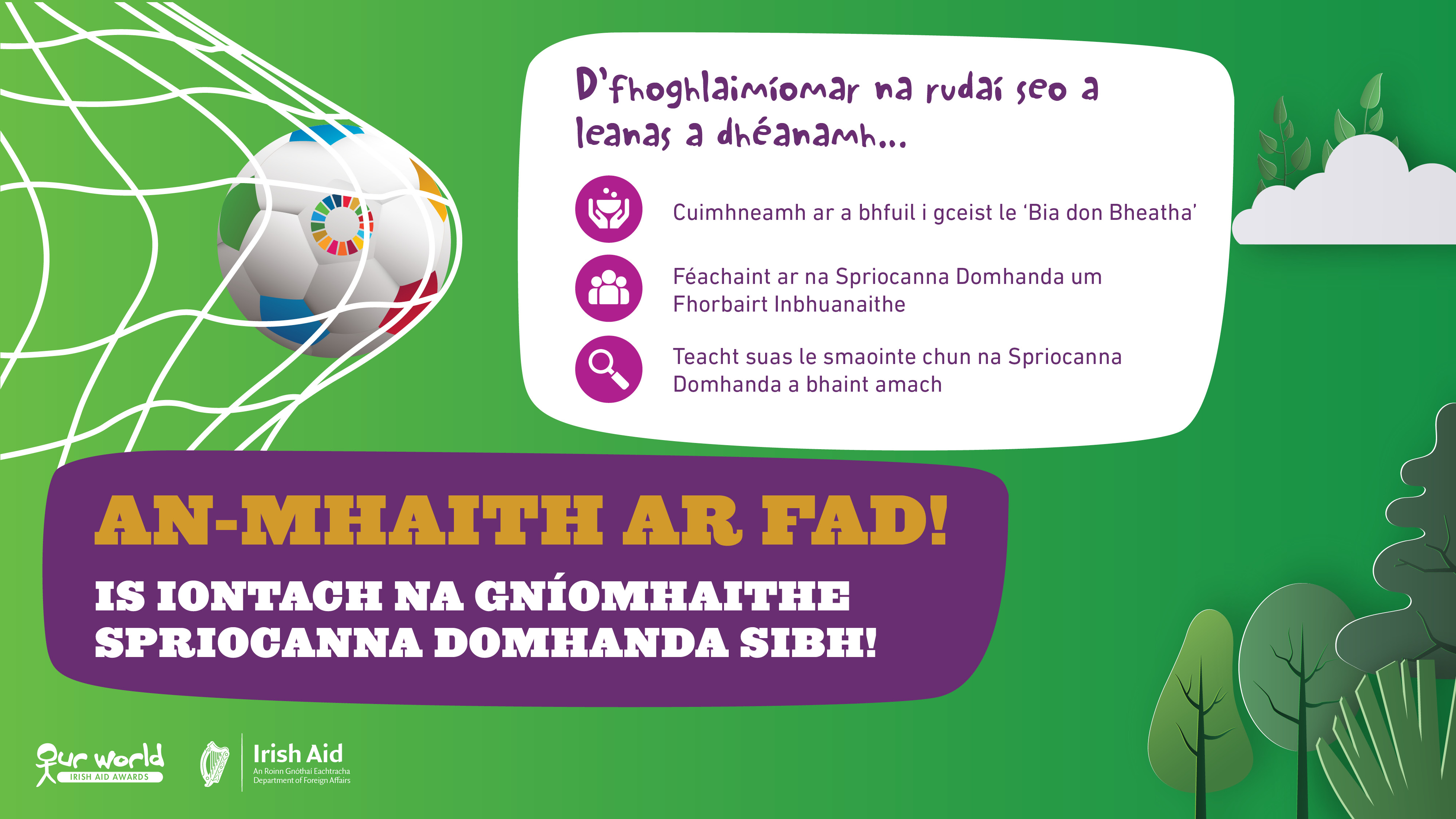 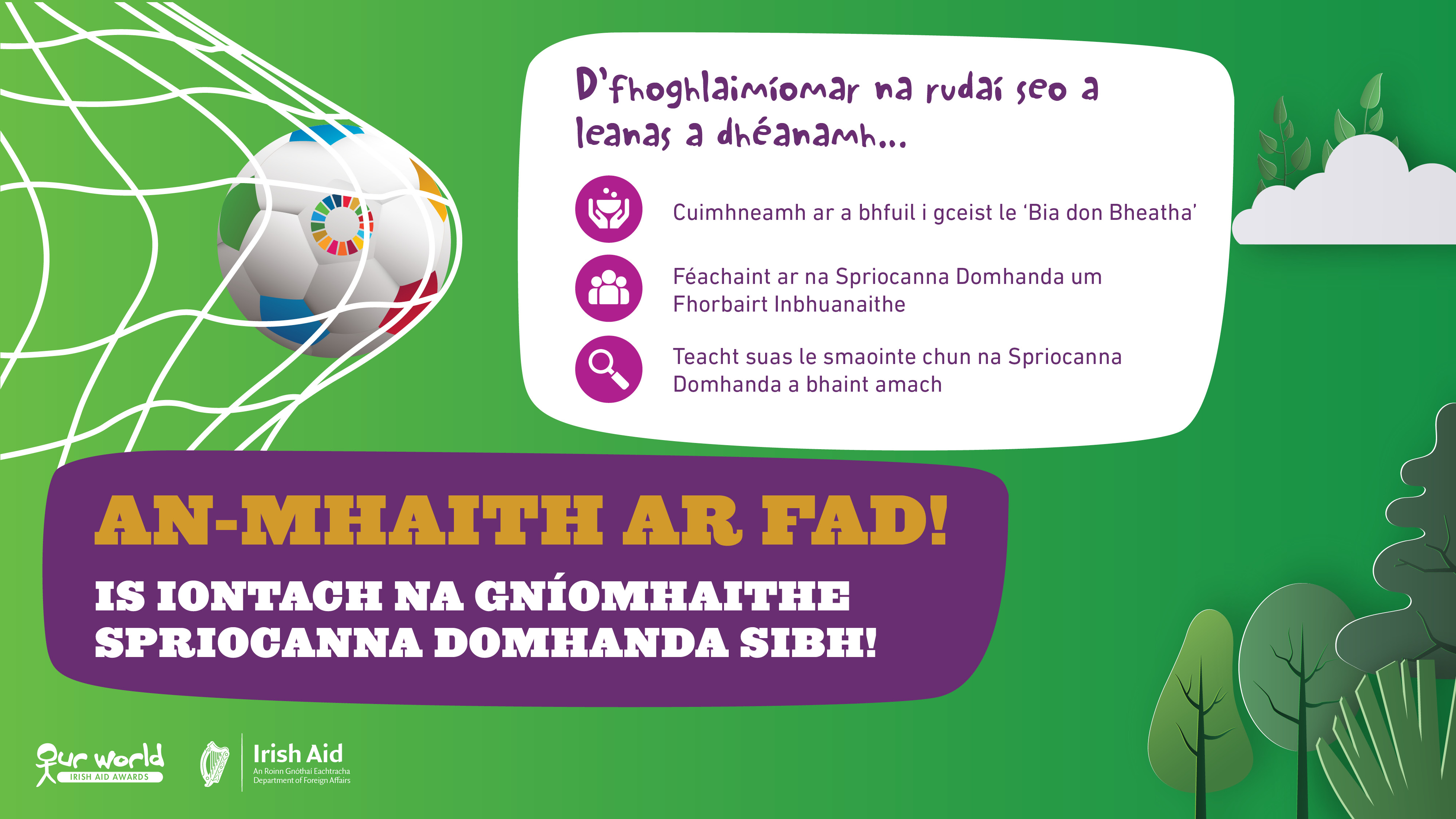 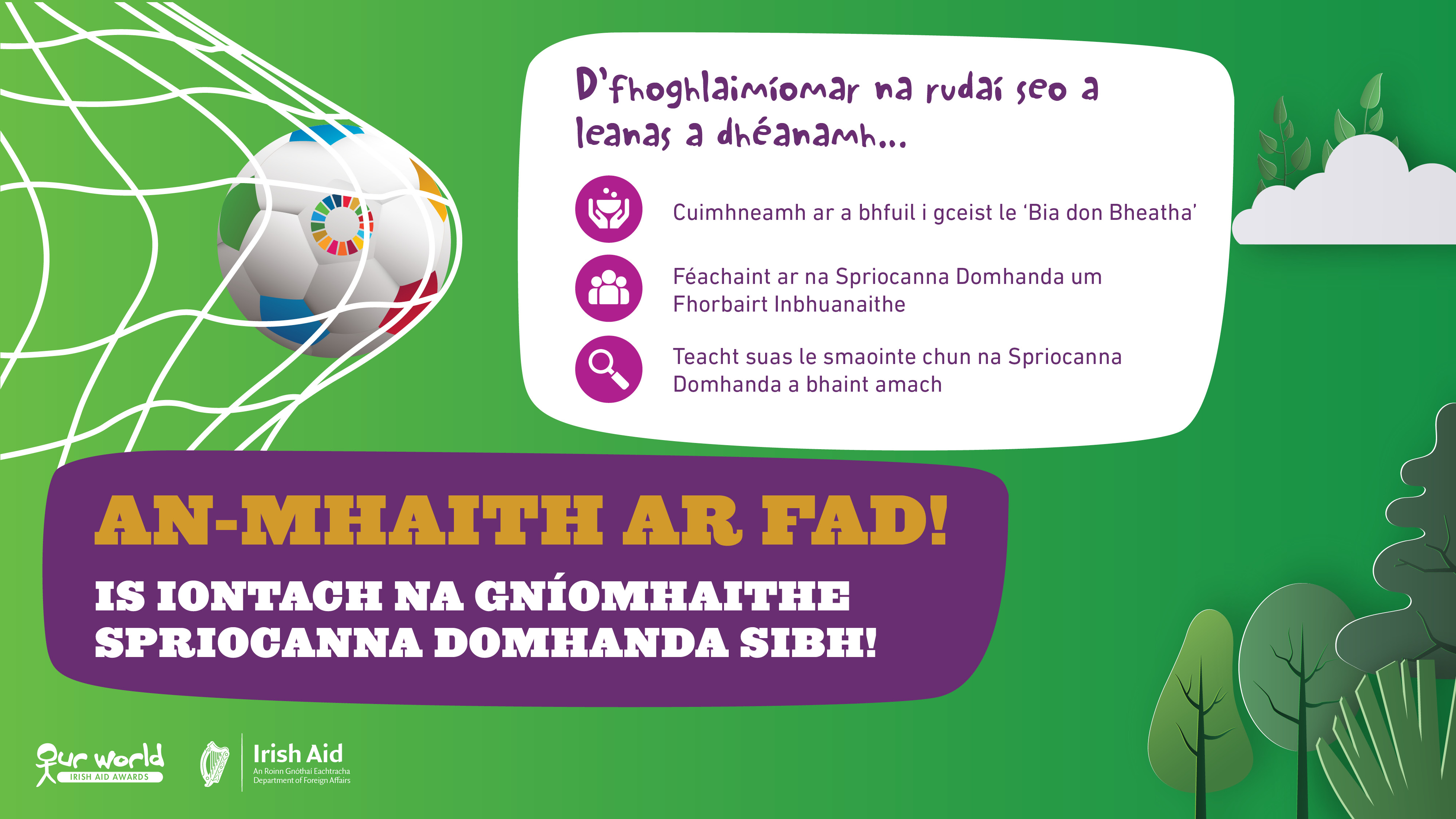 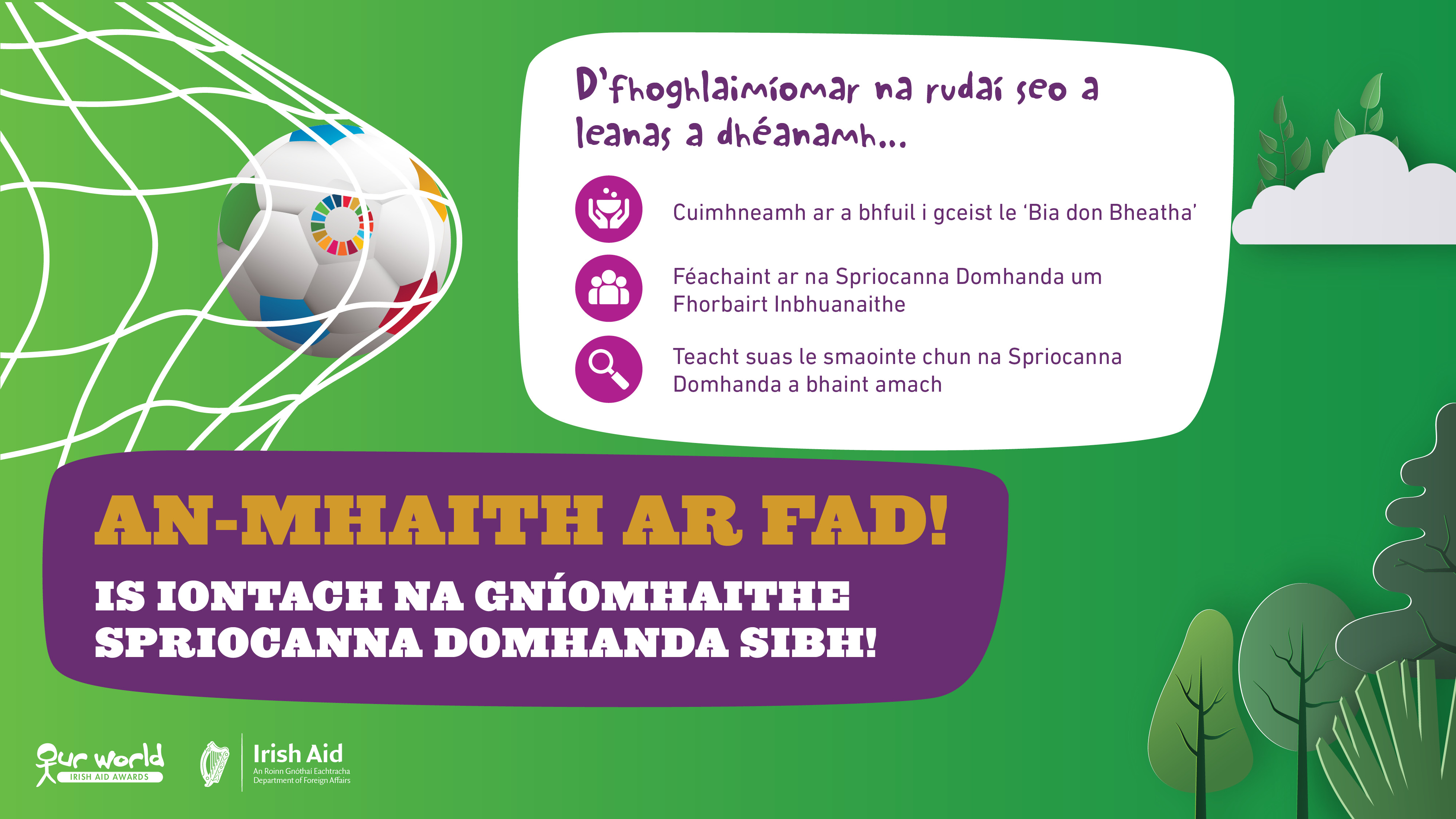 [Speaker Notes: Nótaí don Mhúinteoir: Machnamh ar an bhfoghlaim * Cliceáil – 4 bheochan i ndiaidh a chéile chun an téacs a thaispeáint
 
Glacaimis cúpla nóiméad chun smaoineamh ar an méid a d’fhoghlaimíomar sa cheacht seo. 

Samhlaigh go bhfuil tú ag imirt peile. 

Faoi mar a léirítear ar an scáileán na rudaí go léir a bhí le foghlaim sa cheacht seo, ba cheart duit na rudaí seo a mhímeáil:

•An cúl buaiteach a fháil sa chluiche – má tá tú sásta gur fhoghlaim tú rud éigin

•An liathróid a chiceáil – má tá beagán tacaíocht bhreise uaim féin nó ó dhuine eile sa rang ag teastáil uait le bheith ábalta a rá gur fhoghlaim tú rud éigin
* Cliceáil chun beochan a sheinm i ngach ceann de na spriocanna foghlama don cheacht seo, agus léigh amach os ard iad nuair a thaispeántar iad.

 Féach cé na daltaí a bhfuil tacaíocht bhreise ag teastáil uathu. 

Tá sár-obair déanta agaibh, agus is Gníomhaithe Spriocanna Domhanda den chéad scoth sibh go léir.]
[Speaker Notes: Nótaí don Mhúinteoir: Gníomhaíocht 3 (Gníomhaithe Spriocanna Domhanda)

Beimid páirteach i nDuaiseanna Chúnamh Éireann: An Domhan Seo Againne. 

Beidh na saothair bunaithe ar ‘Bia don Bheatha’, téama na nDuaiseanna 2024, ar na Spriocanna Domhanda go ginearálta agus/nó ar obair Chúnamh Éireann i dtíortha éagsúla. 

Is féidir saothar a chur isteach i bhformáid ar bith.  Mar sin, is féidir linn gearrscéalta, dánta, suirbhéanna, físeán de thaibhiú, póstaeir, nó rud éigin eile a chur isteach.  Mar sin, téigí i mbun machnaimh!  

Is féidir linn cibé am atá ag teastáil a ghlacadh chun ár saothar a chumadh, agus is féidir linn roinnt saothair éagsúla a chur isteach.   

Bronnfar deimhniú rannpháirtíochta orainn as saothar a chur isteach.  B’fhéidir go bhfoilseofaí saothar linn in eagrán de Gníomhaithe Spriocanna Domhanda, na hirisí ar líne a bhíonn á scríobh ag leanaí do leanaí.  Tabharfar cuireadh do na múinteoirí/daltaí a chum na saothair is fearr teacht chuig na Gradaim Náisiúnta agus foilseofar a saothar in Bliainiris Gníomhaithe Spriocanna Domhanda i mí an Mheithimh 2024. Beidh an bhliainiris ar fáil ar líne agus mar iatán i nuachtán náisiúnta. Bronnfar cóip de Bliainiris Gníomhaithe Spriocanna Domhanda ar gach buaiteoir mar aon le plaic nó corn don scoil.

Féach www.ourworldirishaidawards.ie chun tuilleadh faisnéise a fháil mar aon le sonraí faoi iontrálacha a chur isteach ar Dhuaiseanna Chúnamh Éireann: An Domhan Seo Againne]